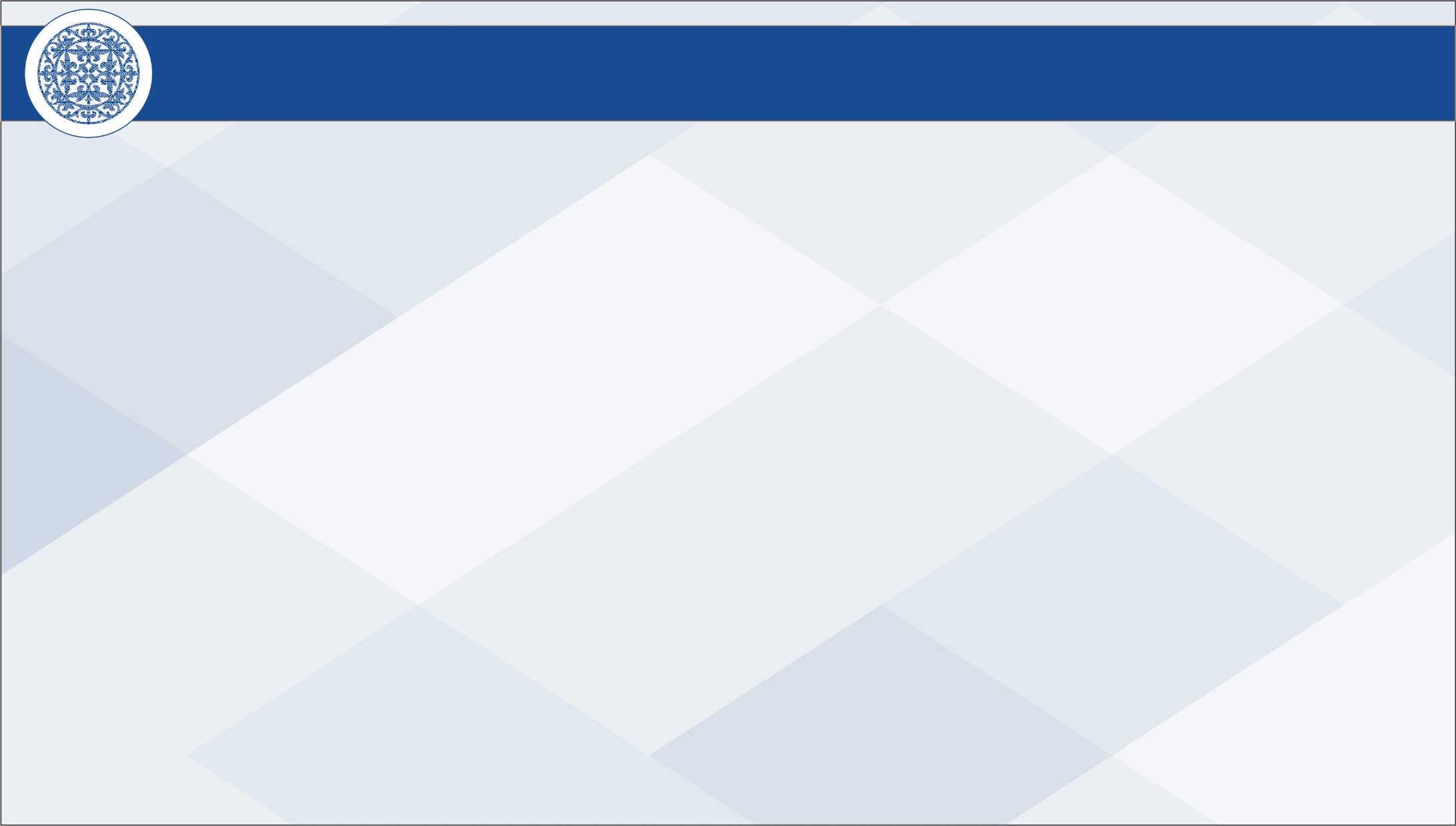 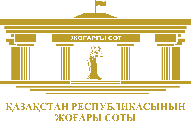 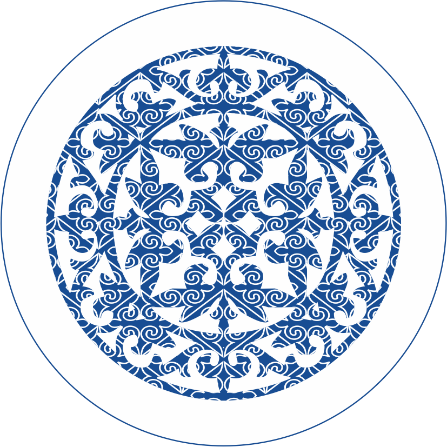 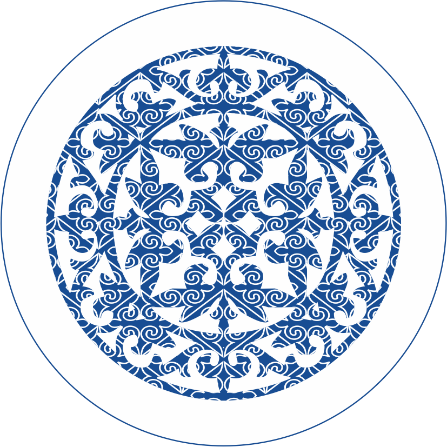 О ЦИФРОВИЗАЦИИ СУДЕБНОЙ СИСТЕМЫ
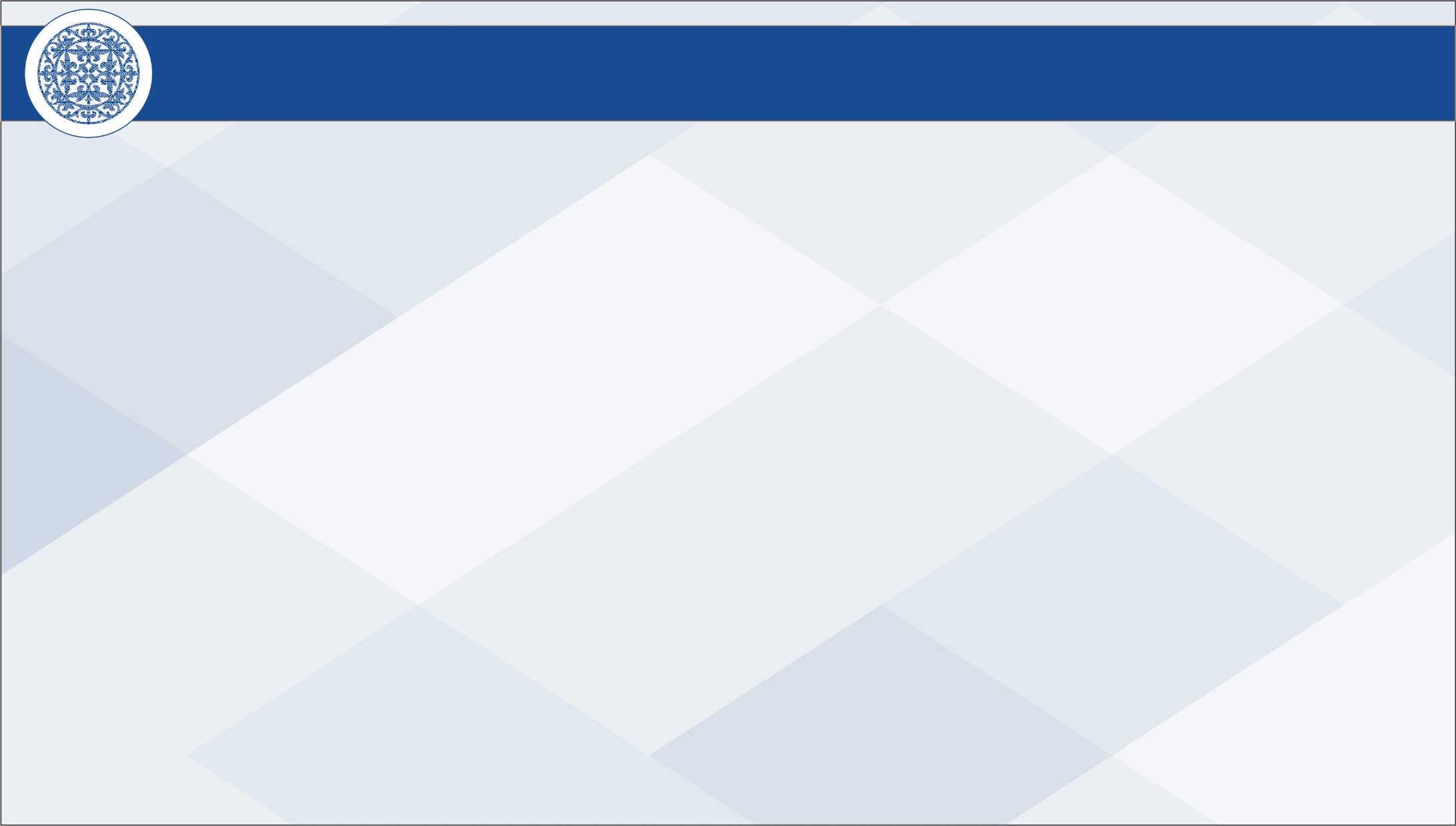 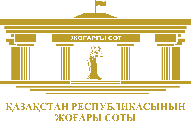 СУДЕБНЫЙ КАБИНЕТ
электронная подача через смартфон

электронная подпись – QR-код

автоматическая регистрация

электронный банк судебных актов
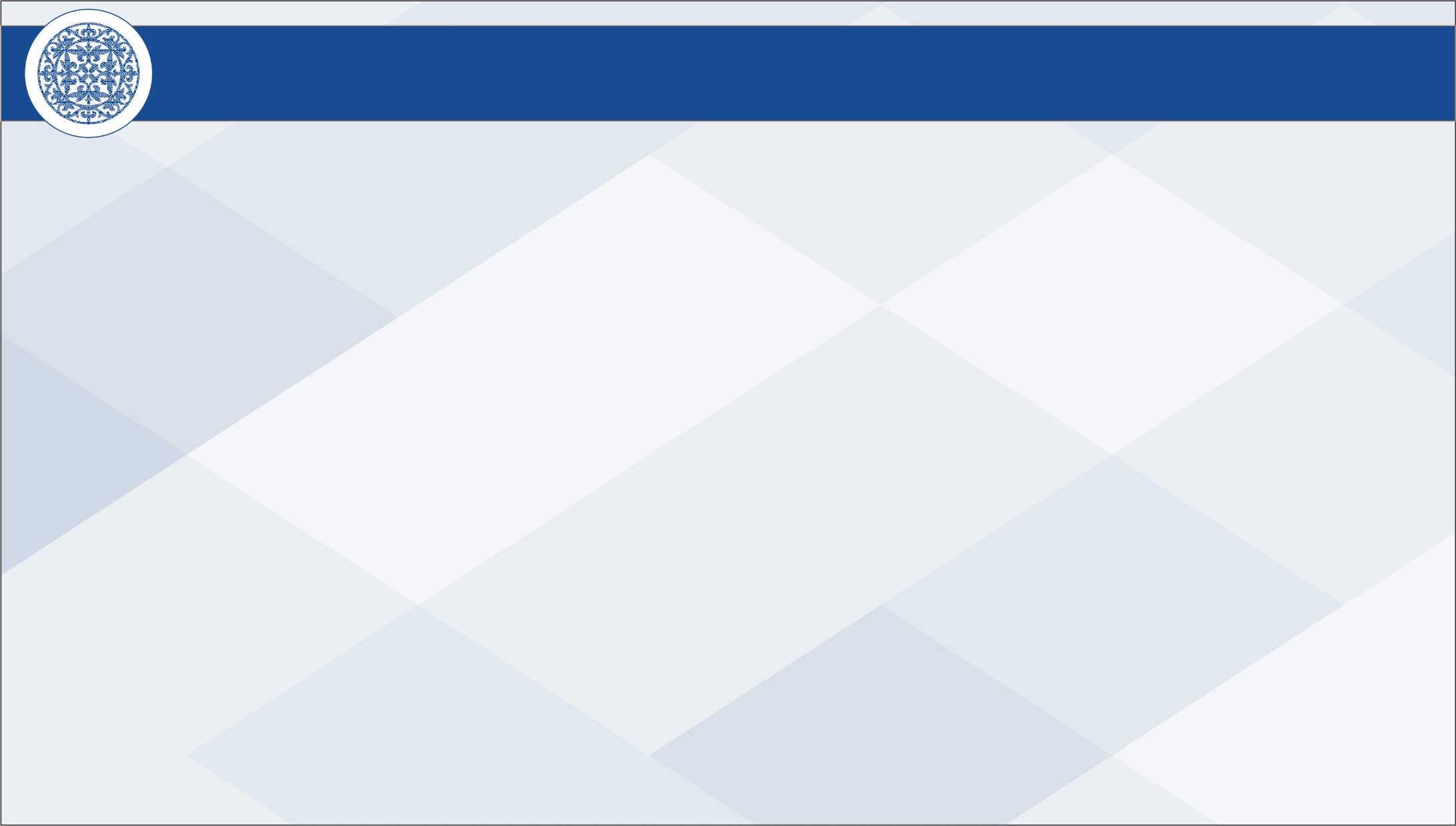 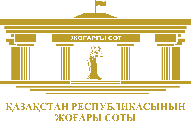 ЭЛЕКТРОННЫЕ ЗАЛЫ
1 176 электронных залов
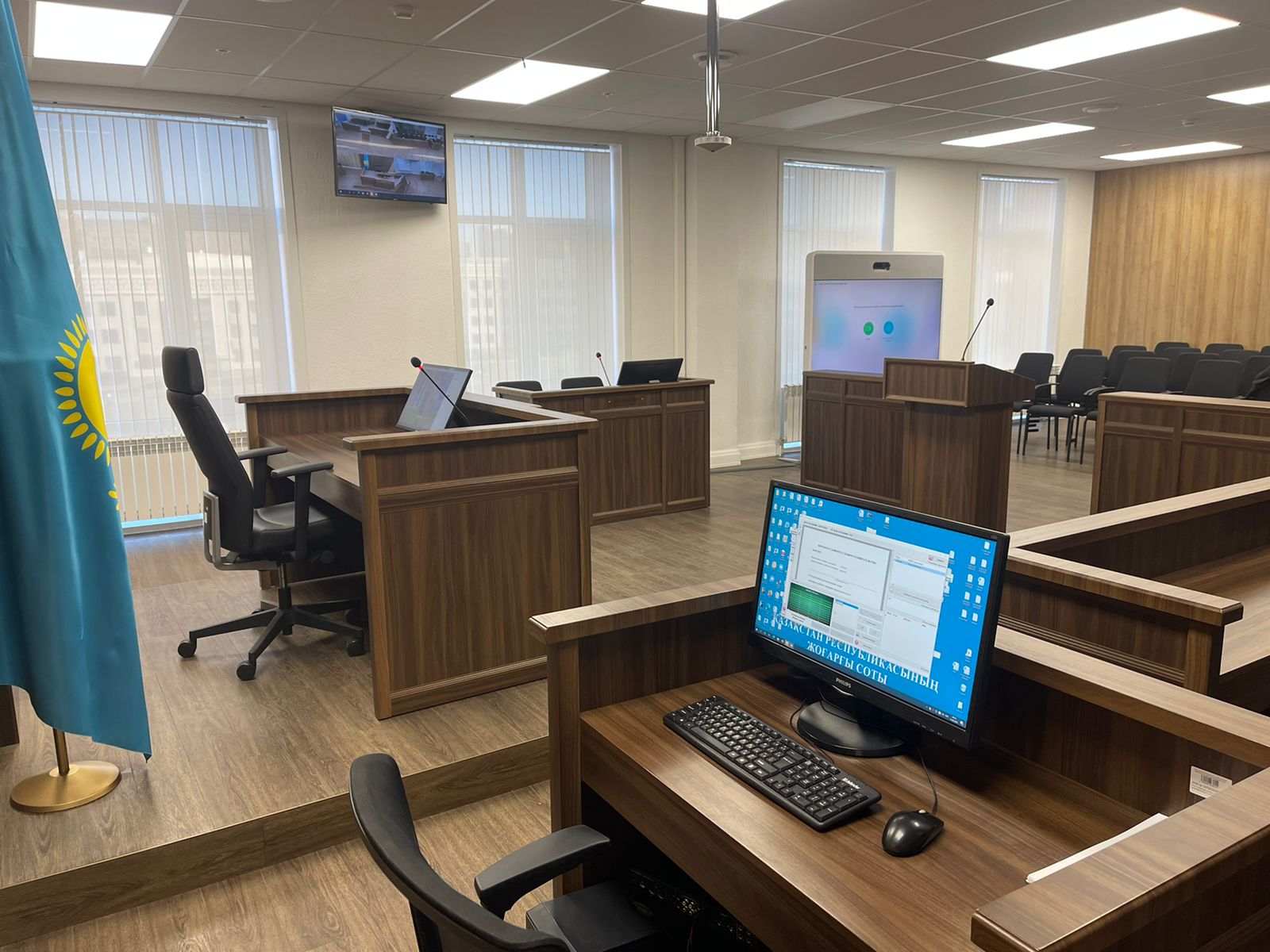 электронный формат заседания
 удалённое участие по гаджетам
 безбумажное рассмотрение
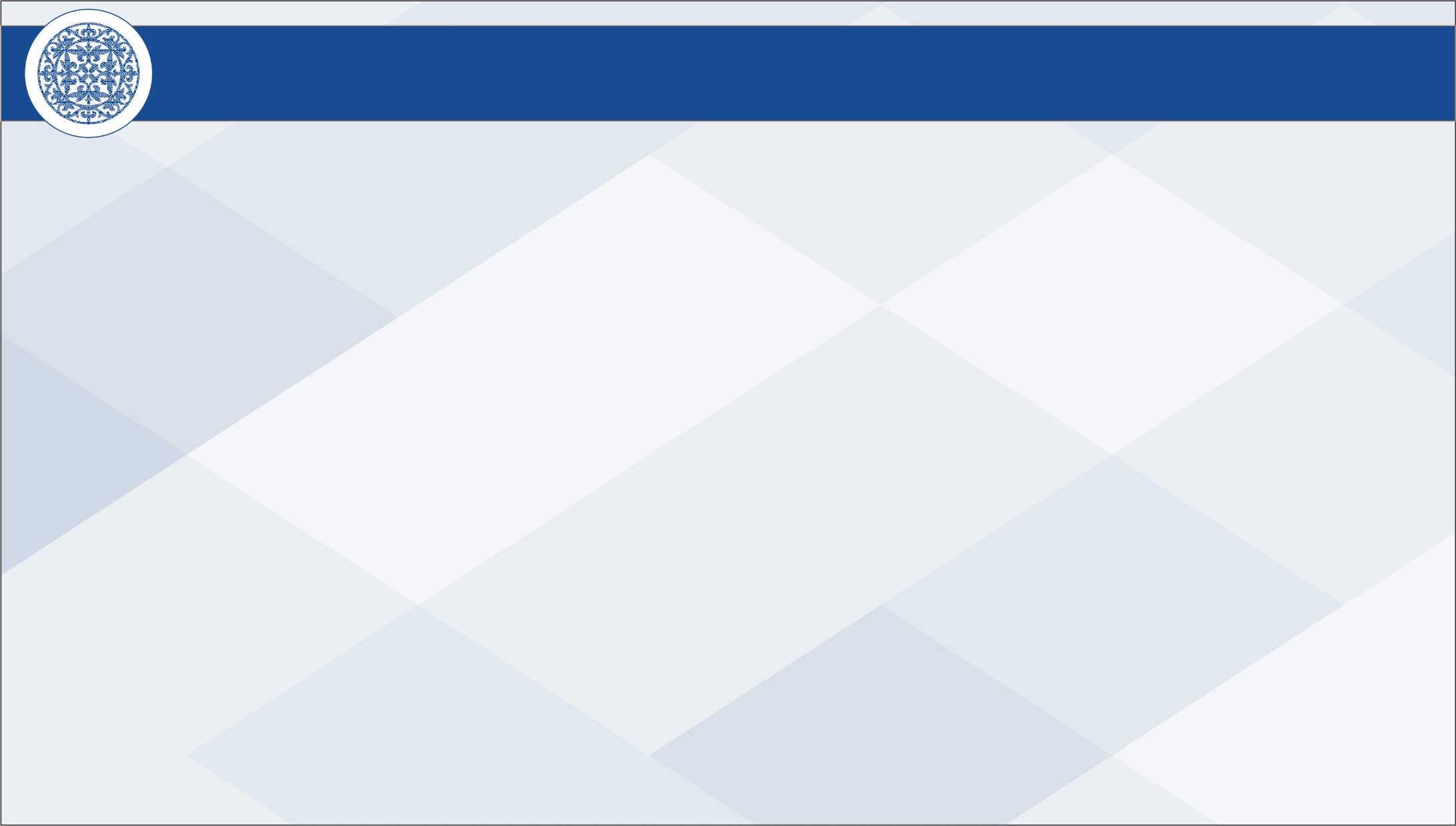 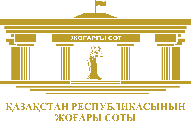 ЭЛЕКТРОННОЕ СУДОПРОИЗВОДСТВО
Весь судебный кейс в электронном виде
каждая минута = 100 документов
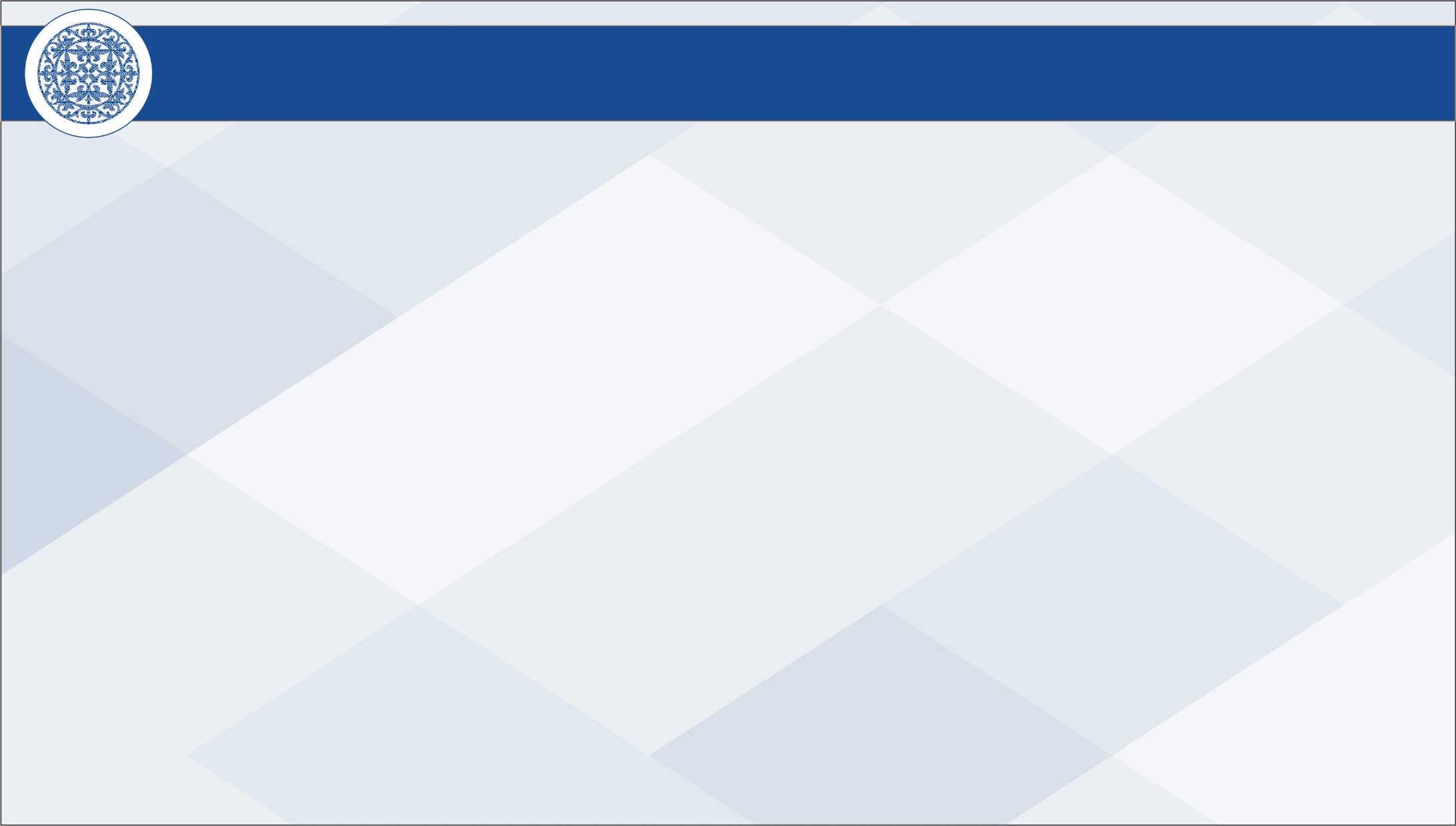 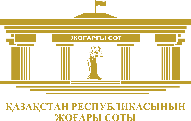 СИТУАЦИОННЫЙ ЦЕНТР
Единая система мониторинга 
в режиме реального времени отслеживает 850 показателей работы судов
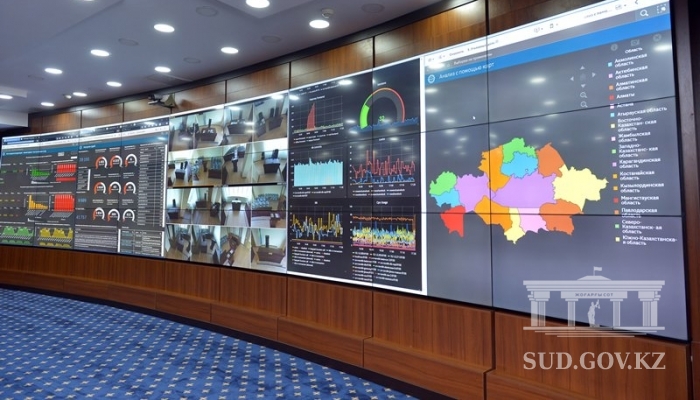 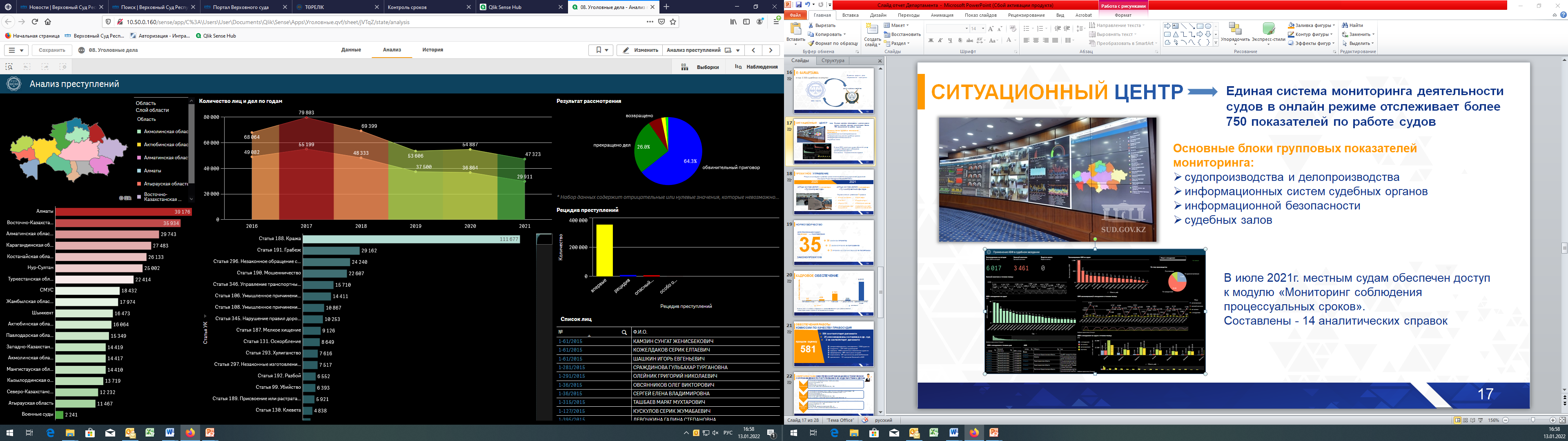 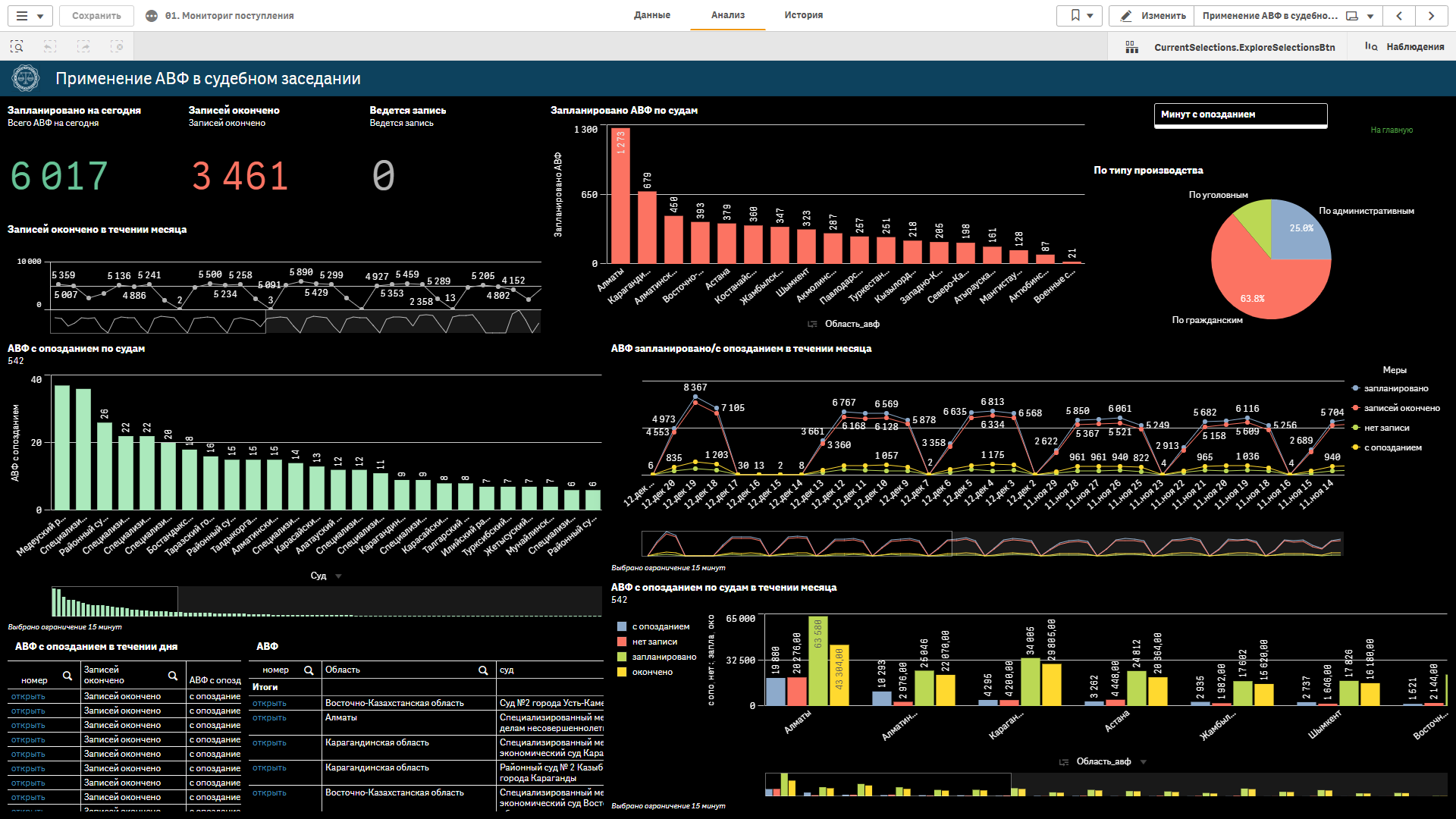 Основные блоки показателей мониторинга: 
судопроизводство и делопроизводство
информационные системы судебных органов
информационная безопасность
судебные залы
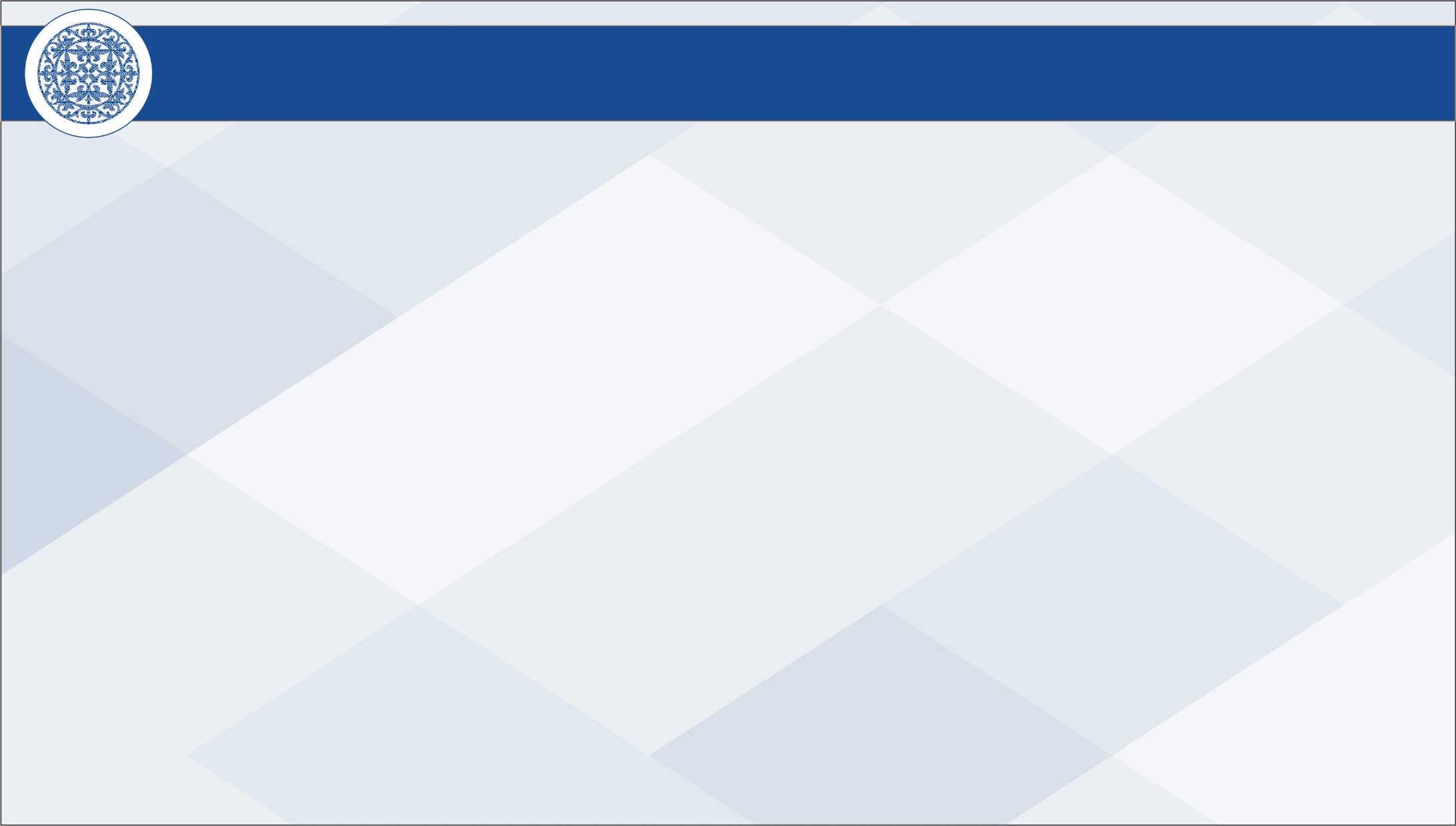 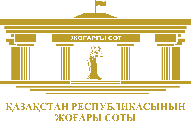 СУД БУДУЩЕГО
одинаковая нагрузка в судах
превенция коррупции
реальная независимость судей
единая канцелярия
географическая «свобода» судей
экономия ресурсов
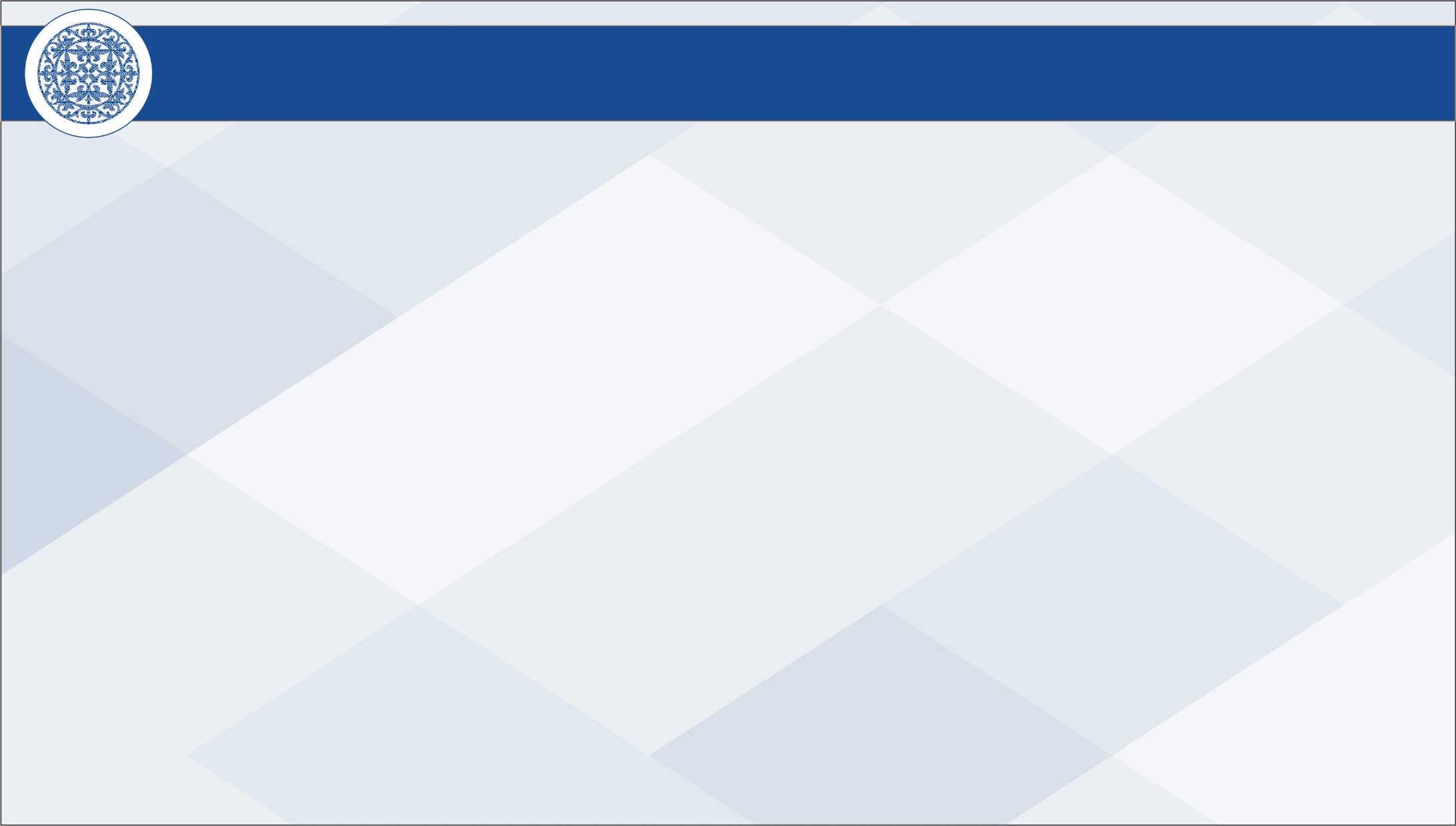 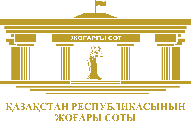 ЦИФРОВАЯ СУДЕБНАЯ АНАЛИТИКА
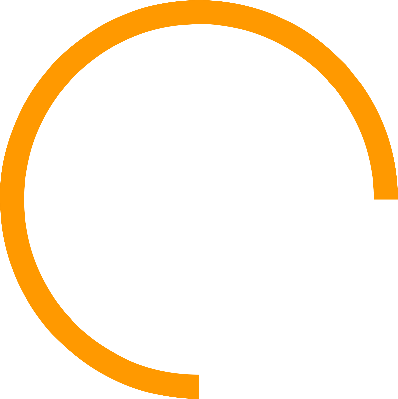 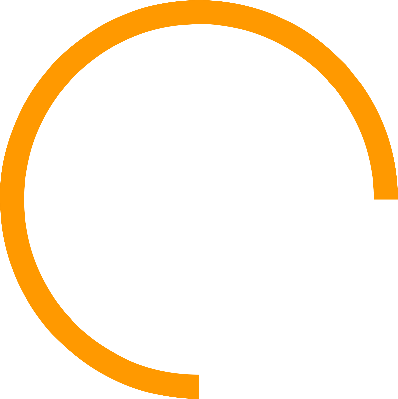 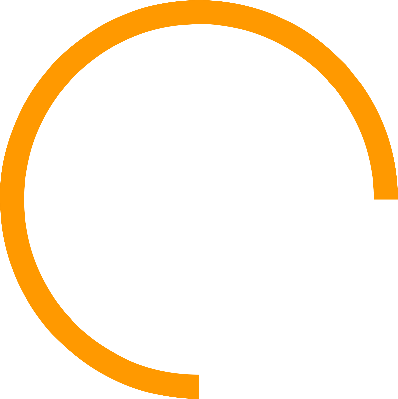 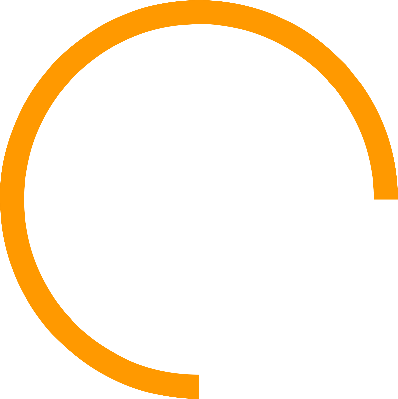 4
1
2
3
УМНЫЙ ПОИСК
СУДЕБНОГО АКТА
АНОМАЛЬНЫЕ 
СУДЕБНЫЕ АКТЫ
ЖИЗНЕННЫЙ 
ЦИКЛ ДЕЛА
ПРОГНОЗ 
ИСХОДА ДЕЛА
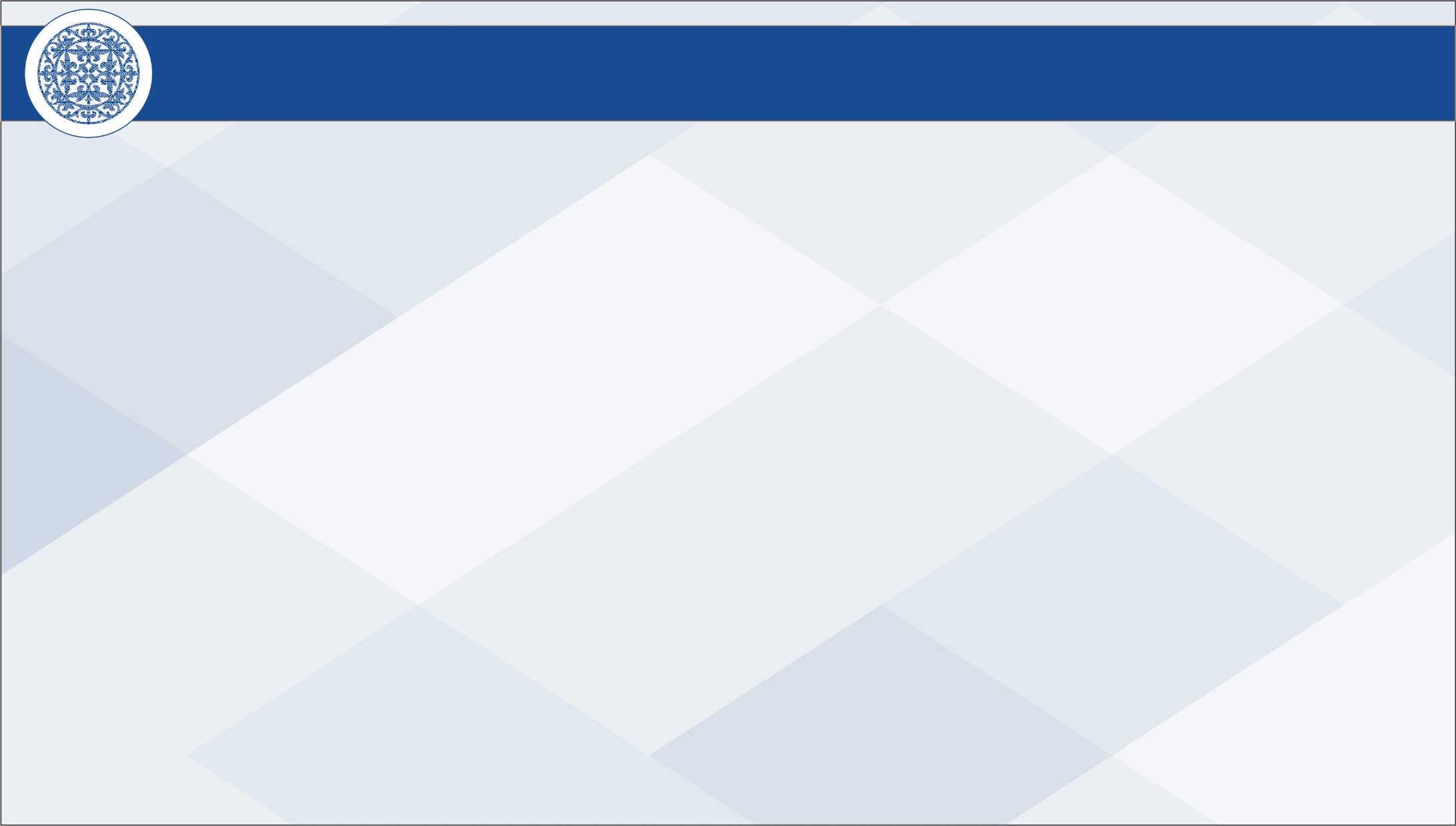 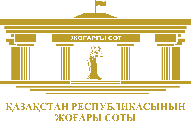 Развитие LegalTech
Доступ к судебной информации через
SMART BRIDGE
более 5 млн. документов
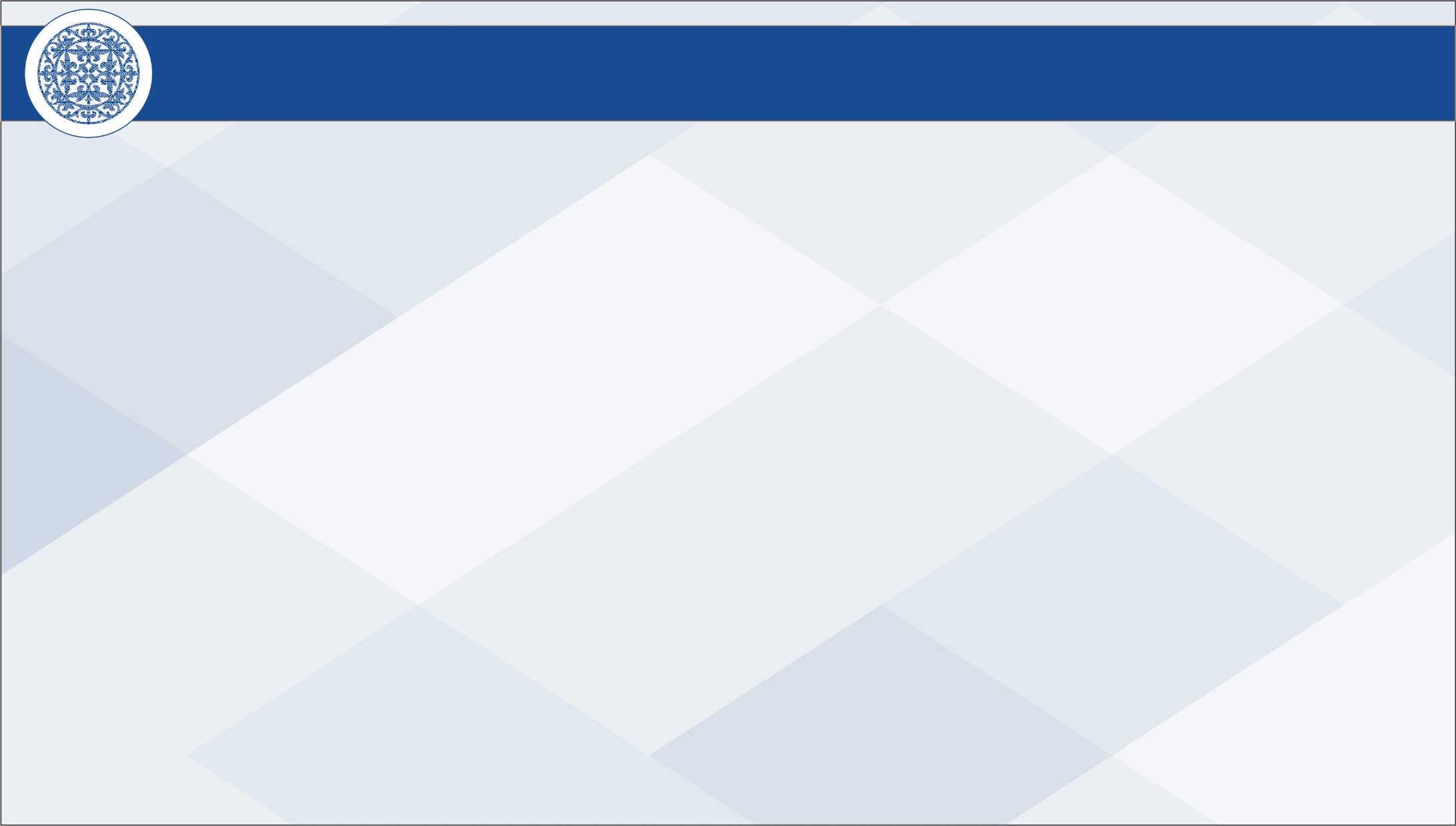 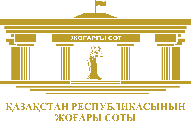 SMART-ПОМОЩНИК СУДЬИ
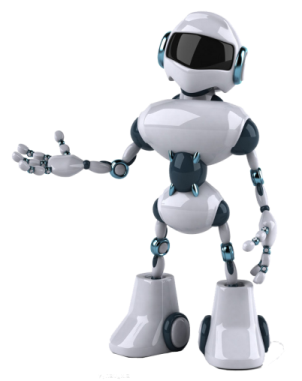 РОБОТ:
- регистрирует
- анализирует
- готовит проект  
  судебного акта
запреты на выезд
судебные приказы
25%
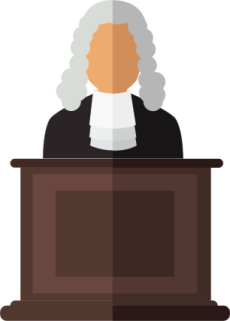 СУДЬЯ:
- проверяет
- подписывает
- несет ответственность
75%
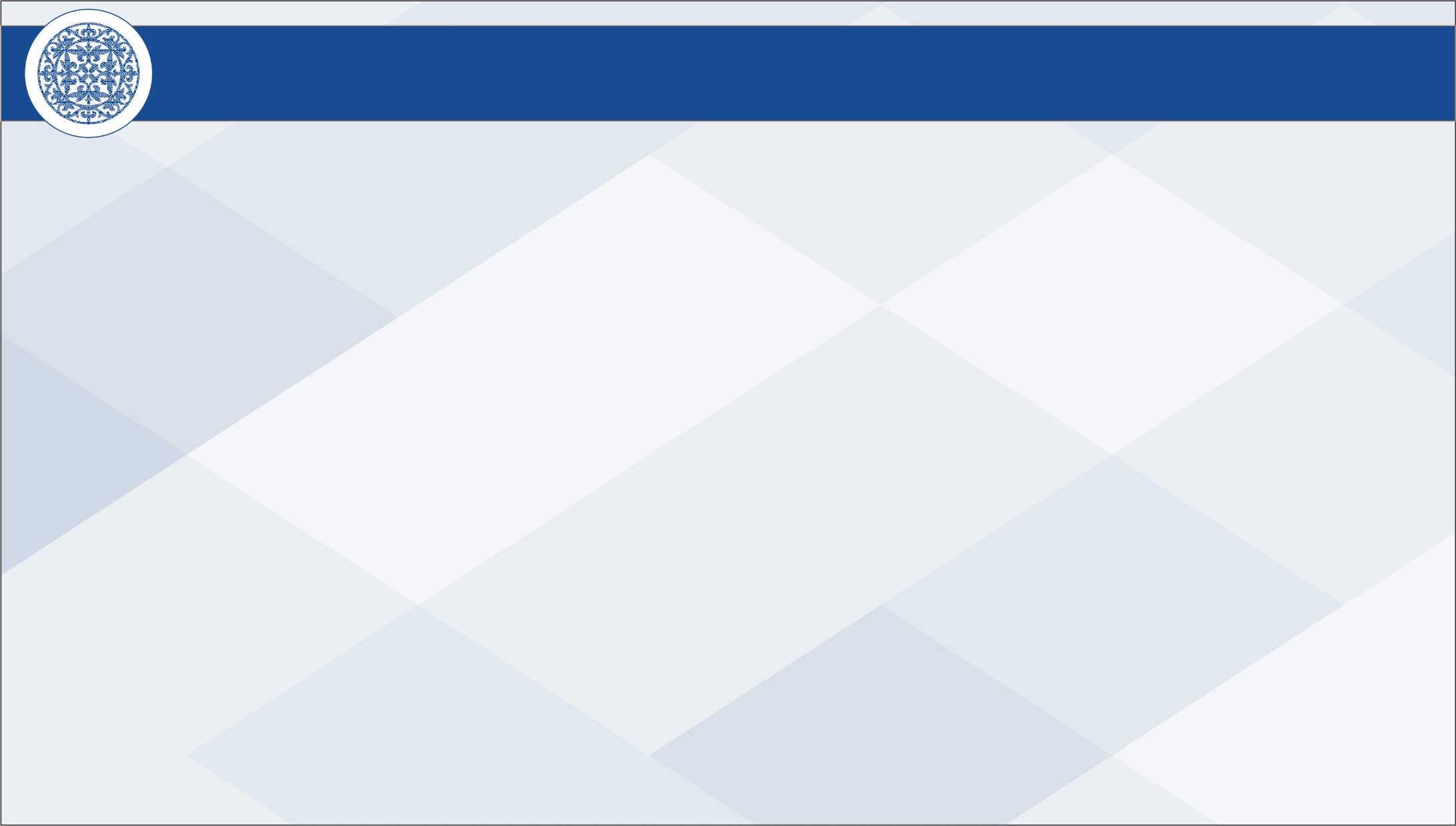 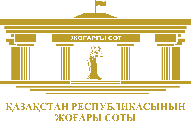 ОБЗОР ЕВРОКОМИССИИ ПО ЭФФЕКТИВНОСТИ ПРАВОСУДИЯ
«ПРИМЕНЕНИЕ СУДАМИ IT-ТЕХНОЛОГИЙ»
1. ЛАТВИЯ
2. ЭСТОНИЯ
3. ВЕНГРИЯ
4. КАЗАХСТАН
… (всего 47 стран)